Status of Tagger Energy Scale Calibration    
   and Lumi Determination for PrimEx D
A. Somov

Beamline meeting,  May 29, 2019
Pair Spectrometer Calibration  using
                    Endpoint Energy
Energy endpoint of the Pair Spectrometer

PS energy scale was determined from MC simulation (realistic field map)

-   use to calibrate PS energy scale (assume that the beam energy is known)
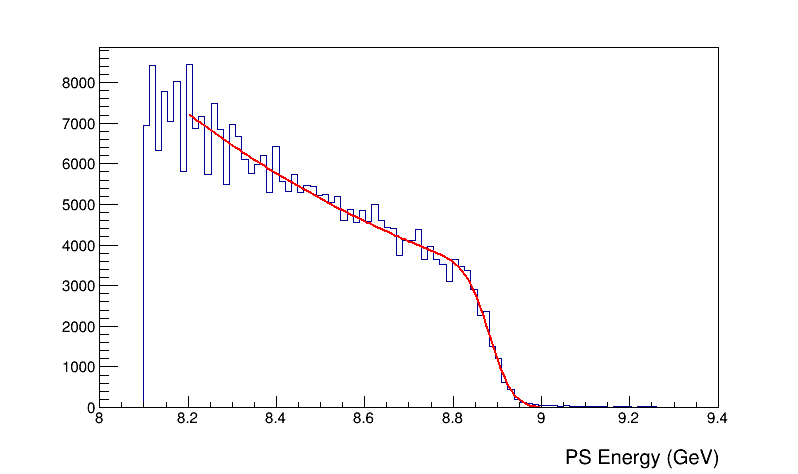 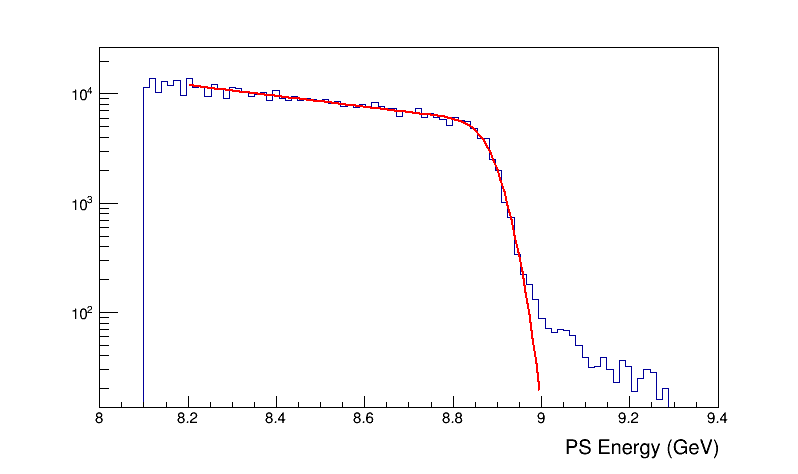 Unification of the Tagger & PS Energy Scales
Pair Spectrometer magnet is expected to be better mapped compared
     with the tagger magnet 

    - PS can be used to calibrate tagger energy
run at 8.9 GeV beam energy
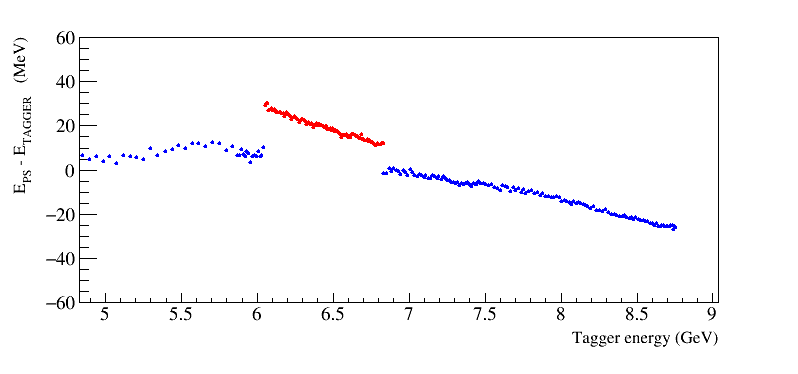 E PS – E TAGGER
Energy difference between
TAGH and PS is about 
30 MeV

TAGM energy differs by 
about 30 MeV from TAGH

Is this difference real ?
Unification of the Tagger & PS Energy Scales
Correct Tagger energy according to PS
E CCAL – E TAGGER before correction
E CCAL – E TAGGER after correction
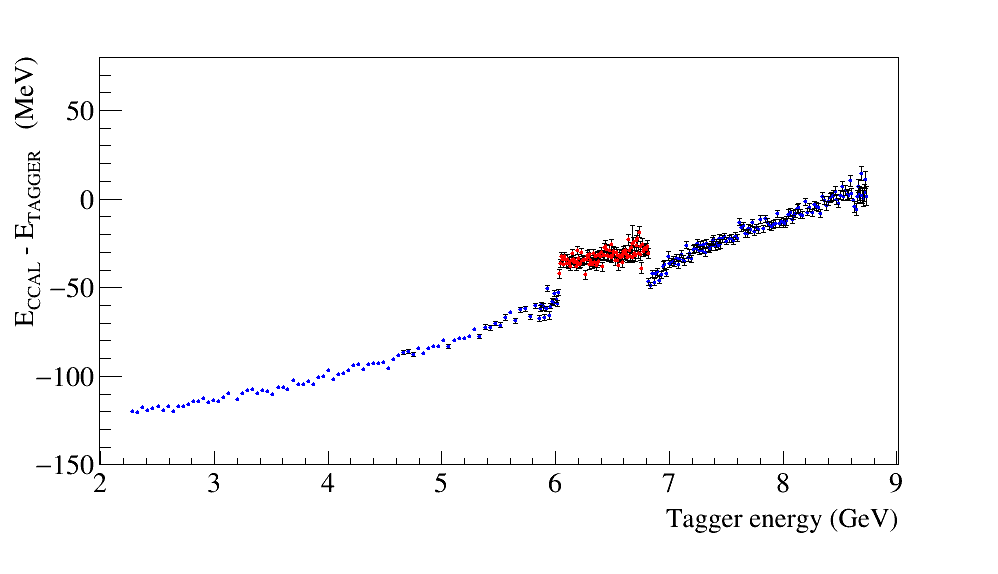 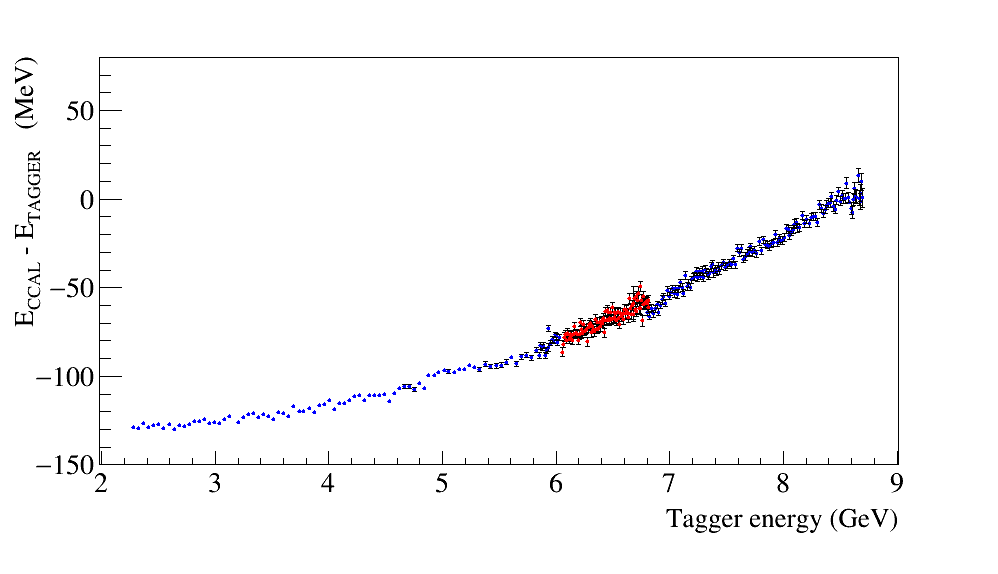 PS Coverage
Slightly non-linear response of the CCAL
Calibration
Added beam energies to the CCDB  (December – PrimEx runs)

 Determined PS energy (scale) using energy endpoint

 Corrected TAGH/M energy scale

 Use updated  DB tables scaled_energy_range  (TAGH/TAGM) 

        and energy_range (PS) in the analysis (sqlite)
       
       - energy scale also required for the CCAL calibration

       -  will update CCDB shortly
Di-Photon Events (PrimEx)
Subtract accidentals using evens from adjacent beam bunches
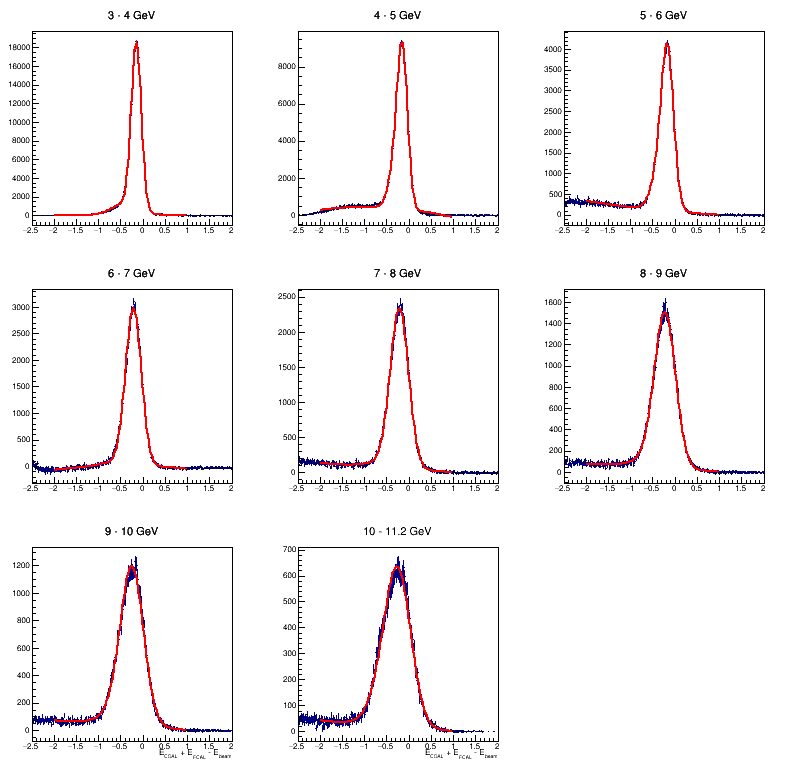 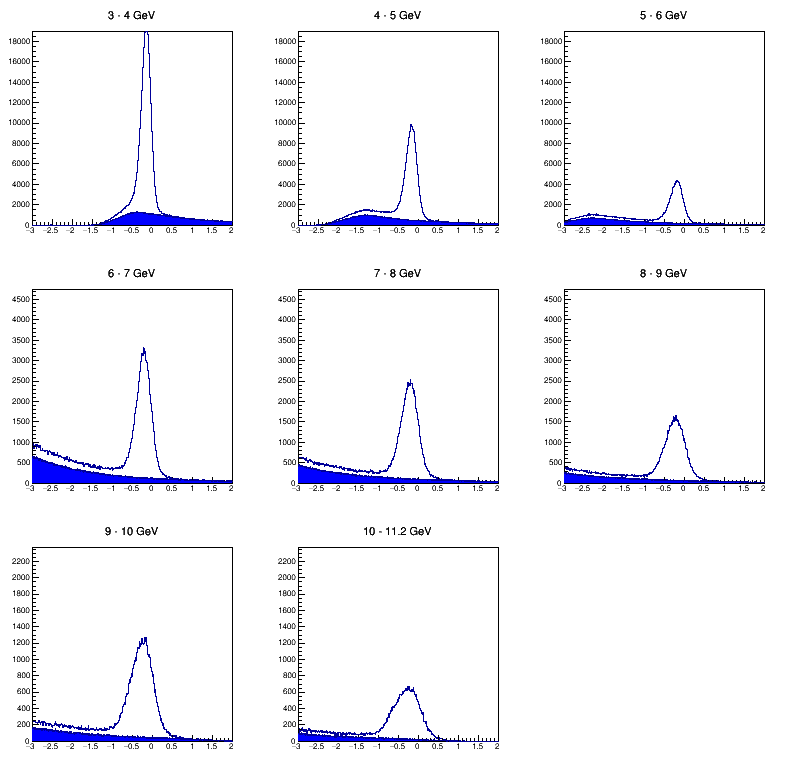 ECCAL+ EFCAL – EBEAM    (GeV)
ECCAL+ EFCAL – EBEAM    (GeV)
6
Di-photon Yield
FCAL XY of clusters
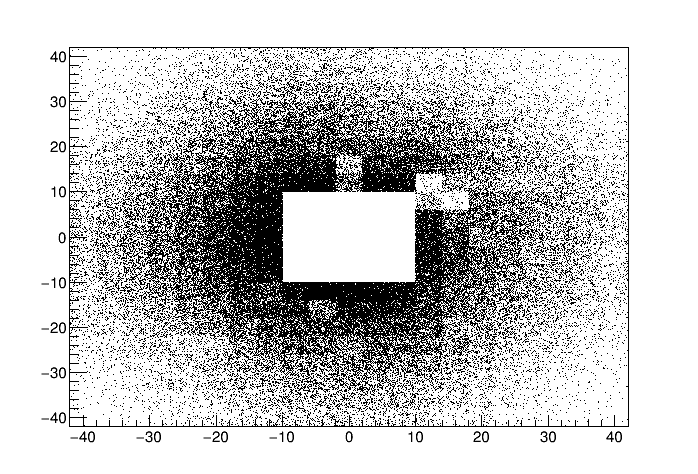 Compute tagged flux for all PrimEx production
runs (CCDB)
Flux normalized yield of di-photons
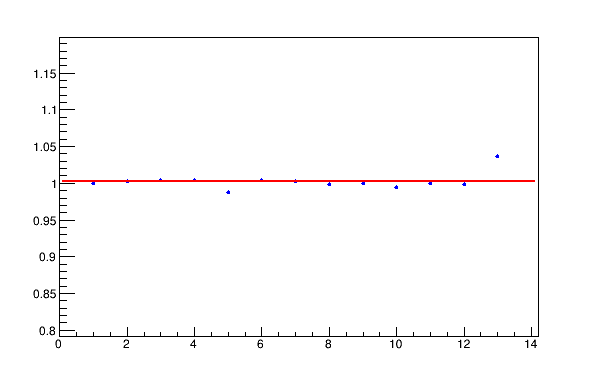 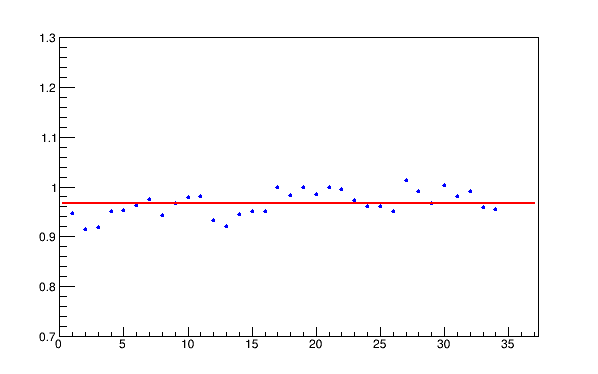 Run period: 1 day
Run period: 2 days
Relatively stable       
   performance
Problematic modules in FCAL
Runs
Runs
7
Target Density Monitoring (He target)
Normalize lumi stability using async scalers (PS, ST, TOF )
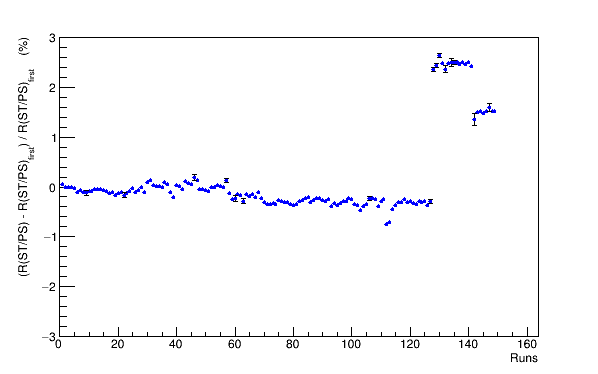 50 nA
100 nA
200 nA
April 14
Mart 26
8